Systematic Review and Meta-Analysis on Management Strategies for Asymptomatic Severe Aortic Stenosis
Philippe Généreux, MD
Associate Professor of Medicine, Interventional Cardiologist, 
Hôpital du Sacré-Coeur de Montréal, Québec, Canada
Director, Angiographic Core Laboratory
Cardiovascular Research Foundation, New York, NY
CRT July 6th 2016
Disclosure Statement of Financial InterestWithin the past 12 months, I or my spouse/partner have had a financial interest/arrangement or affiliation with the organization(s) listed below
Edwards LifeSciences
Consultant, Speaker Fees, Proctor
3 Class I indications…3 Class IIa indications…
Level of evidence B or C
No Randomized trial
Nishimura et al. J Am Coll Cardiol. 2014; 63(22):e57-185
Vahanian et al. Eur Heart J. 2012; 33(19):2451-96
ACC/AHA and ESC/EACTS Guidelines
Asymptomatic Severe AS
MG≥40mmhg, AVA≤ 1.0 cm2 and EF >50%
PV ≥5m/s (ACC/AHA) or ≥5.5m/s (ESC): Class IIa
PV progression≥0.3m/s/year: 
ACC/AHA IIb and ESC Class IIa 
Severe LVH: ESC Class IIb
Repeatedly markedly elevated BNP:
ESC Class IIb
Exercise Testing (ACC/AHA Class IIa)
+
+
-
Limiting Symptoms
   Angina
   Syncope
   Dyspnea
Decrease exercise tolerance
Exercise Imaging (ACC/AHA class IIa)
Abnormal SBP response (drop or <20mmhg rise)
Increase in MG with exercise by >20 mm Hg
ACC/AHA Class I
ESC Class I
ESC Class IIb
ACC/AHA Class IIa
ESC Class IIa
If Stress test and Stress Echo normal: 
Clinical and Echo follow-up 6-12 months ACC/AHA Class I
Nishimura et al. J Am Coll Cardiol. 2014; 63(22):e57-185
Vahanian et al. Eur Heart J. 2012; 33(19):2451-96
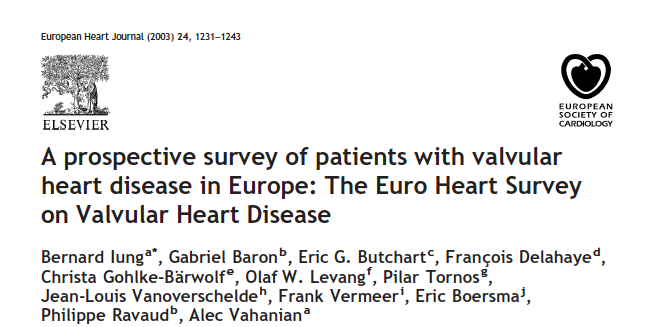 “In severe AS, an exercise test was performed in only 5.7% of patients with no symptoms…”

“This under-use may be explained by an insufficient implementation of the current guidelines and fear of complications or inexperience in exercise testing…”
Lung et al. Eur Heart J 2003; 24, 1231–1243
Why Early SAVR In Asymptomatic Severe AS is Rarely Performed?
Peri-operative Mortality 
SAVR
~1-5%
Sudden Death
Severe Asymptomatic AS
~1-2%/year
TAVR may be a better option for Asymptomatic patients
Généreux et al. J Am Coll Cardiol 2016;67:2263–88; Thourani et al. Lancet 2016; 387: 2218–25; Thyregod et al. J Am Coll Cardiol 2015;65:2184–94
Asymptomatic Severe AS: Rationale for Early AVR
Pros
Cons
Reduce irreversible myocardial damage and subsequent consequences 
Decreased operative risk for asymptomatic patients
AS progression highly variable; potential for a very rapid deterioration
Risk of late (or too late) symptoms reporting
Sudden death without preceding symptoms
Mortality potentially low among a specific subset of low-risk and truly asymptomatic patients with normal stress test and stress echo
Frequent follow-up could potentially identified patients ready for AVR in a timely fashion
Inherent mortality and morbidity of AVR
Long-term complication of AVR (anticoagulation, need for re-op, endocarditis, thrombosis, etc.)
Practical Issues with “Watchful Waiting” Strategy
Clinicians still have a fear of stress test with Severe AS patients; low penetration and underused
Stress Imaging requires expertise and specific set-up that most community hospitals don’t have
Sub-optimal follow-up and lost of follow-up are frequent
Many sudden deaths occurred in Asx patients with no Class I indication of AVR and no preceding symptoms
“Wishful Thinking” Strategy…
What is the Prevalence of Asymptomatic Severe AS?
~40-50% of all Severe AS from major echo databases 1,2,3
~10-20% are bicuspid
~20-25% have multiple valve disease, clinically significant CAD, prior AVR
Isolated Asymptomatic Severe AS represents ~25-30% of all Severe AS referred to Echo lab
~500,000 patients >65 years old in US4
1Pellikka et al. Circulation. 2005;111:3290-3295
3Kitai et al. Heart 2011;97:2029e2032.
4Source U.S. Census Bureau, 2014 National Projections.
2Pai et al. Ann Thorac Surg 2006;82:2116 –22
What is the Prognosis of Asx Severe AS Patients?
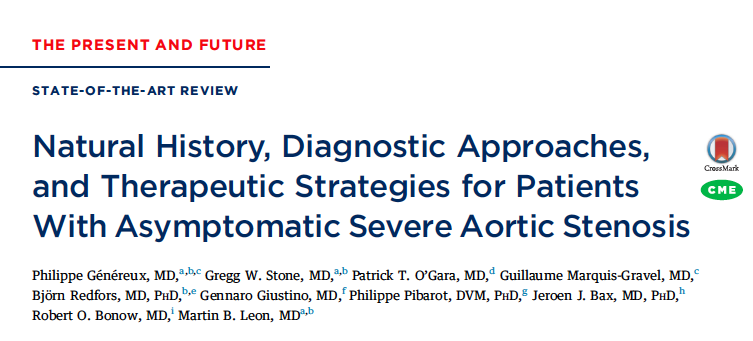 Généreux et al. J Am Coll Cardiol 2016;67:2263–88
Systematic Review and Meta-Analysis
MEDLINE, Embase, and Cochrane Central Register of Controlled Trials
Severe AS asymptomatic patients
>18 years old and reporting outcomes
503 articles
27 observational studies pertinent identified
4 studies with observational comparison AVR vs. Medical treatment; N= 2,486 patients
Généreux et al. J Am Coll Cardiol 2016;67:2263–88
Studies Comparing AVR vs. Observation in Asymptomatic Severe AS Patients; N=2,486
Généreux et al. J Am Coll Cardiol 2016;67:2263–88
All-Cause Mortality AVR vs. Medical Therapy in Asymptomatic Severe AS; N=2,486
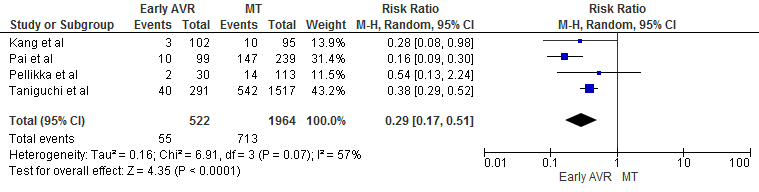 Unadjusted: ~3.5 fold increase in all-cause Mortality
Généreux et al. J Am Coll Cardiol 2016;67:2263–88
All-Cause Mortality AVR vs. Medical Therapy in Asymptomatic Severe AS
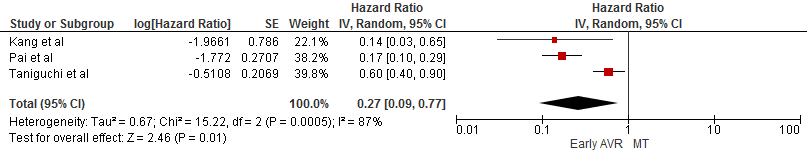 Adjusted: ~3.7 fold increase in all-cause Mortality
Généreux et al. J Am Coll Cardiol 2016;67:2263–88
Sudden Death In Asx Severe AS
~1% sudden death/year
~Among all the sudden deaths,
73% (32/44) had 
no classical preceding AS Symptoms
Généreux et al. J Am Coll Cardiol 2016;67:2263–88
Predictors of Adverse Events In Asymptomatic Severe Aortic Stenosis
Predictor of Adverse Events in Patients with Asymptomatic Severe Aortic Stenosis
Généreux et al. J Am Coll Cardiol 2016;67:2263–88
Stress Test Severe Asymptomatic AS?
Abnormal Stress Test in Asx AS
Abnormal Stress Test in Asx Severe AS: 
Range: 26-67%
~50% Abnormal Stress Test
Généreux et al. J Am Coll Cardiol 2016;67:2263–88
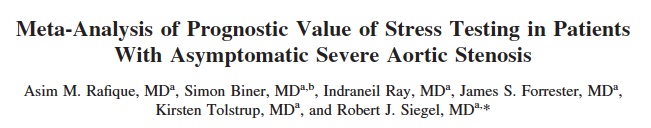 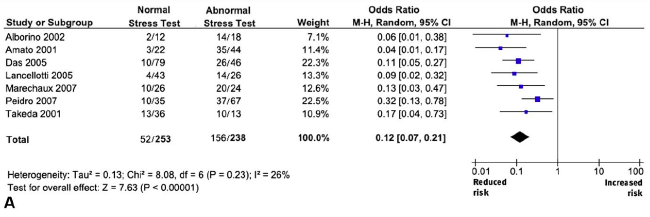 Abnormal stress test associated 
with ~8 fold increase in CV Events
Rafique et al. Am J Cardiol 2009;104:972–977
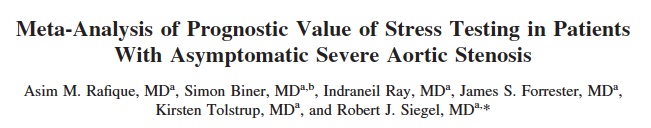 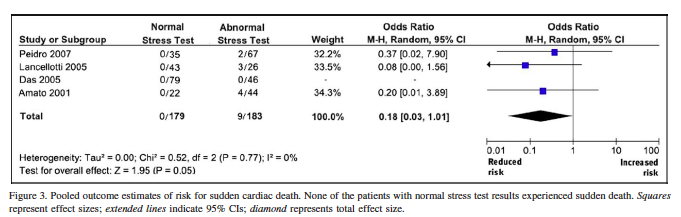 Abnormal stress test associated with 
~6 fold increase in Cardiac Death
Rafique et al. Am J Cardiol 2009;104:972–977
What about the “truly” Asymptomatic Severe AS?
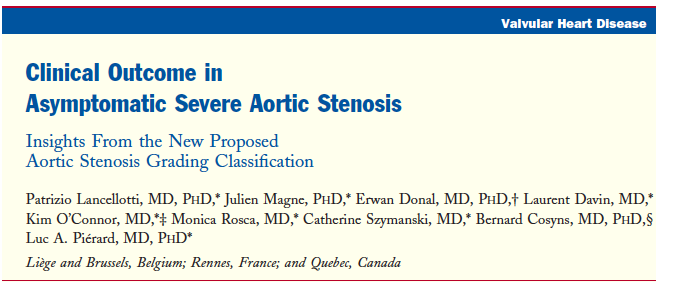 “Truly” Asymptomatic Severe AS
N=150 with AVA <1cm2 (no gradient criteria)
Exclusion: 1) LVEF <55% 2) other moderate-severe valve disease 3) Atrial Fibrillation 4) COPD 5) positive stress test 6) incapacity to perform stress test
Endpoint: CV death or need for AVR motivated by the development of symptoms or LVEF<50%)
Lancellotti et al. J Am Coll Cardiol 2012;59:235–43
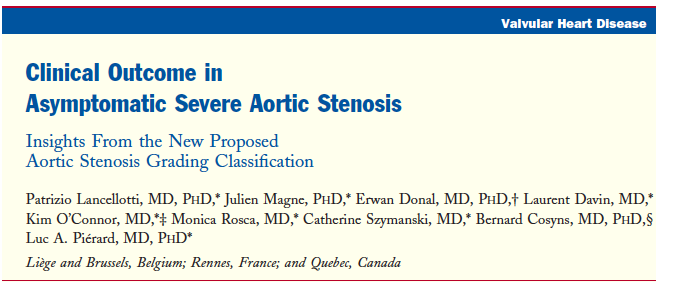 51% (76/150) events at mean follow-up 27 months
6% (9/150) deaths; 5.3% (8/150) cardiac deaths
2% (3/150) sudden deaths without preceding symptoms
70 (47%) had indication for AVR:
Spontaneous symptoms: 58 (83%)
Progressive AS: 2 (3%)
Positive stress test during follow-up: 8 (11%)
LVEF <50%: 2 (3%)
Lancellotti et al. J Am Coll Cardiol 2012;59:235–43
Adjusted Incidence of CV events among patients with Normal Stress Test: n=150
100%
LF/LG group (n=11)
90%
p=0.009
80%
LF/HG group (n=15)
~70%
70%
60%
Adjusted Incidence of 
Cardiac Events, %
NF/HG group (n=78)
50%
40%
30%
~30%
NF/LG group (n=46)
20%
10%
0%
0
6
12
18
24
30
36
42
Follow-up, months
Among the subset of patients with Asymptomatic Severe AS AND Normal stress test, ~70% of patients have at least 50% chance to have adverse CV events at 2 years
NF/LG group
NF/HG group
LF/HG group 
LF/LG group
Pts at risk:
46
78
15
11
37
49
8
6
21
22
3
3
3
9
2
1
LF= indexed stroke volume <35cc/m2
LG= MG <40mmhg
Lancellotti et al. J Am Coll Cardiol 2012;59:235–43
Should and could we recommend an early intervention strategy for “truly” Asymptomatic Severe Aortic Stenosis patients?
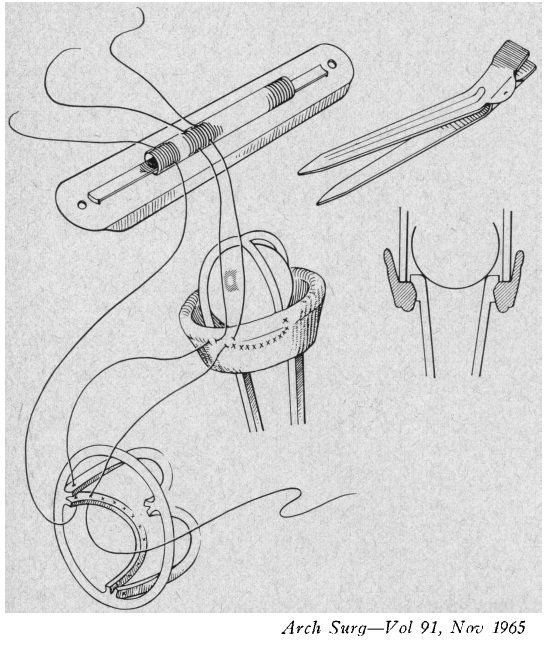 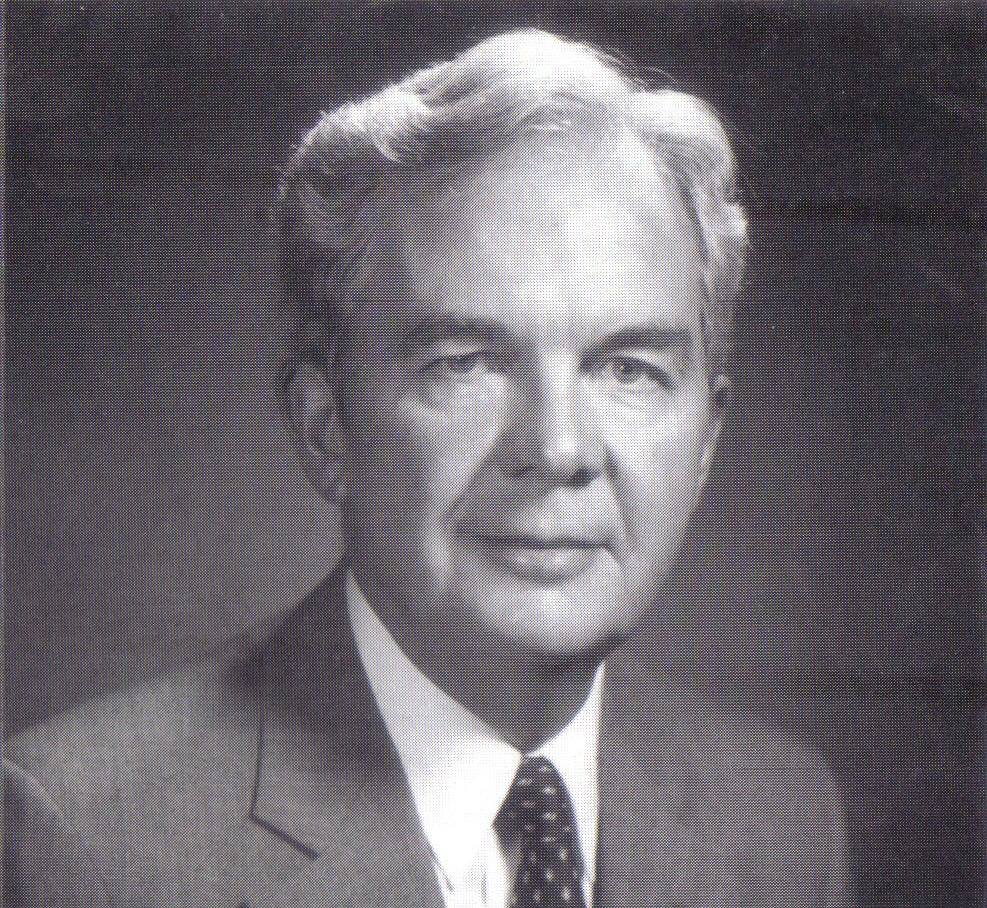 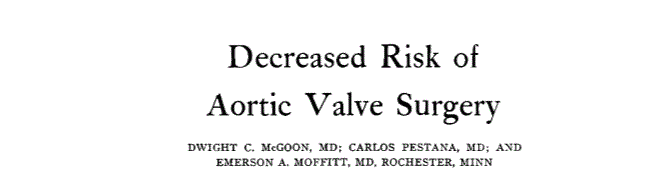 1925-1999
‘‘Low hospital mortality tends to justify a policy of accepting patients for operation earlier in the natural progression of their disability, because it is recognized that there is a definite risk of rapid deterioration or sudden death in the earlier policy of deferring operation patients until  their disability  had become  definite and progressive and until their cardiac reserve was nearly depleted.”
McGoon DC, Pestana C, Moffitt EA. Arch Surg.1965;Nov,91:779-86.
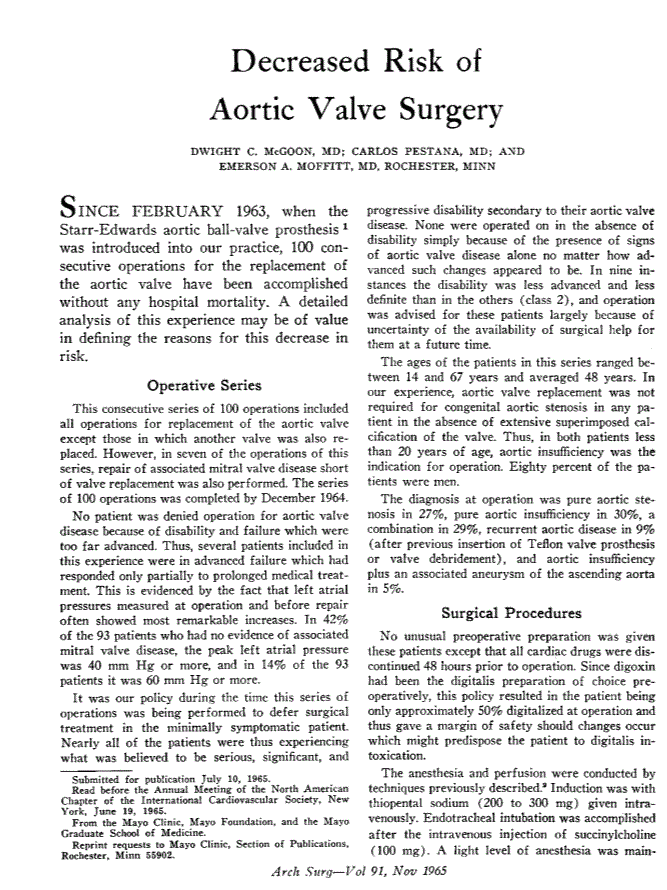 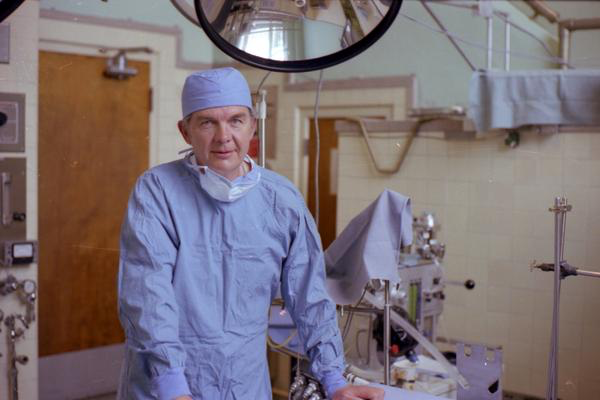 Dwight C. McGoon, MD
1925-1999 
Mayo Clinic
“McGoon was an accomplished pianist and sailor. He loved philosophy and was an avid essayist on diverse topics.”
Conclusions
Asymptomatic Severe AS is frequent, representing ~50% of the Severe AS referred to echo lab
Stress tests are abnormal in ~50% of the patients, and are associated with high rates of adverse cardiac events at follow-up
Rate of sudden death are ~1.0%/year, with high proportion of sudden death occurring without preceding symptoms
Conclusions
Better level of evidences (randomized trial) is clearly needed to improve level of recommendations and patients care